Adult Sunday School       Fellowship Church       February  21, 2021 	 

Title:  Mixing Fellowship with God and Devils                Text:  1 Corinthians 10 :14-22
9:55 Countdown
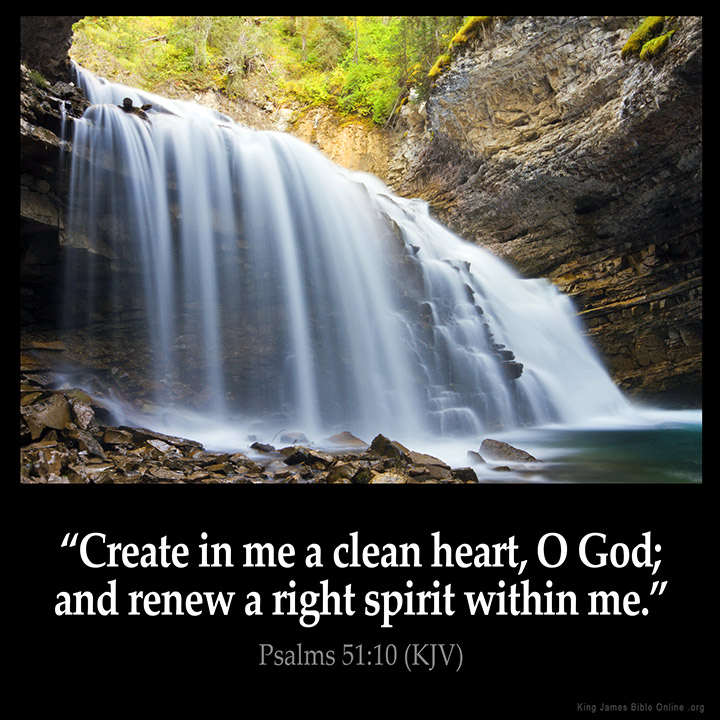 Congregational Scripture Reading


1 Corinthians 10:14-17, 22 (KJV)

ME:     (14) Wherefore, my  dearly beloved, flee from  idolatry.

YOU:   (15) I speak as to wise [men]; judge ye what I say.

ME:     (16) The cup of blessing which we bless,  
                     is it not the communion of the blood of Christ?

YOU:   (17) For we being many are one bread, and one body: for we are
                    all partakers of that one bread.

ME:     (22a) Do we provoke the Lord to jealousy?  

YOU:   (22b) Are we stronger than he?
1 Corinthians 10:14-22  Mixing Fellowship with God and Demons

Vs 14:		FLEE 					Idolatry

Vs 15:		WISE 				JUDGE

Vs 16a:		the CUP 									Communion

Vs 16b-17:	the BREAD								Communion

Vs 18-19:	IDOL										Partakers

Vs 20-21:	DEVILS or GOD	Table				Fellowship	Partakers

Vs 22:		Provoke 				JEALOUSY
Questions about Mixing Christ with demons
    
Definition of idolatry:  Putting anything before God.  An image of anything in heaven, on earth, or in the sea.  (Idolatry changes in time and culture)
A philosophy, tradition, or ideology. (Humanism, Religion or self-1 Cor 4:10)

1.  What idols am I tempted to put before God in my daily life? (with my eyes and ears, with my time)

2. (22a) Do we provoke the Lord to jealousy? Can we? Do we? Did Paul? NO
    (22b) Are we stronger than he? NO

3. Questions on this Sunday School series in 1 Corinthians 10?

Next Sunday for read-ahead

1 Corinthians 10:23-33   Keeping a Pure Conscience
10:55 Countdown